РУССКИЙ ЯЗЫК, 5 «В» КЛАСС
Видовые пары глаголов
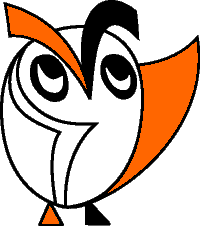 Сош № 10, 2017
Поставьте вопросы к выделенным глаголам:
Решал (решает) задачу.   
Решил (решит) задачу. 
Учил (учит) правило.
Выучил (выучит) правило.
Глаголы в русском языке имеют два вида:
несовершенный (что делать?) - писать, читать, рассказывать, отвечать.
 совершенный (что сделать?) - написать, прочитать, рассказать, спросить.
Вспоминаем то, что знаем
Видовые пары глаголов
Прочитайте ключевые слова темы.
Видовая пара
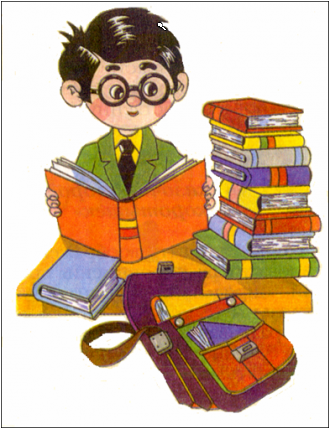 Вид глагола
Совершенный вид
Несовершенный вид
Видовая пара
Какое слово является для вас новым?
Как вы думаете, о каких «парах» пойдет речь?
Сформулируйте тему урока.
Прочитайте фрагмент из рассказа Г. Остера «Как лечить удава».
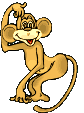 Выпишите в столбик глаголы совершенного вида.
Проверьте себя
залезла
повисела
сказала
слезла
попрыгала
поставить
перекувыркнулось
лезла
висела
говорила
лезла
прыгала
ставить
перекувыркивалось
Проверьте себя
Образуйте от них глаголы несовершенного вида.
Открываем новые знания
Сравните лексическое значение в парах глаголов.
«вверх»
залезла - лезла
слезла - лезла
залезла - лезла
слезла - лезла
«немного»
«вниз»
повисела - висела
попрыгала - прыгала
повисела - висела
попрыгала - прыгала
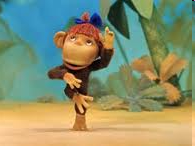 сказала - говорила
перекувыркнулось - перекувыркивалось
совпадает
От чего зависит изменение лексического значения 
в парах глаголов совершенного и несовершенного вида?
Продолжим наблюдение.
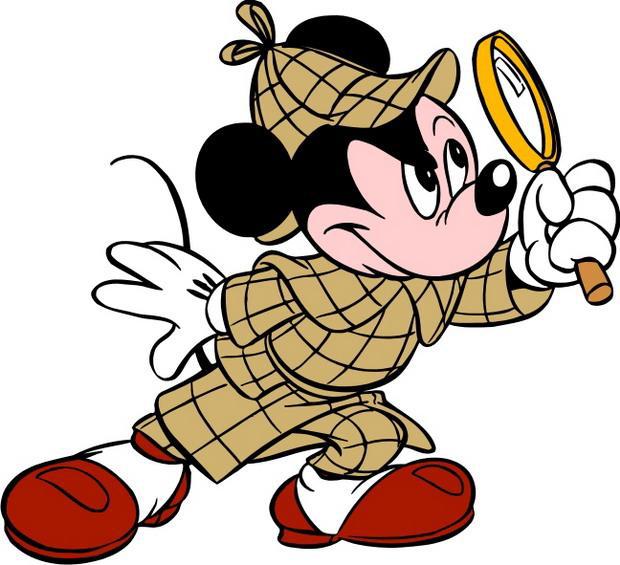 Прочитайте пары глаголов. Определите вид.
спросить – спрашивать
загадать – загадывать 
дать – давать 
сгореть – сгорать 
положить – класть
спросить – спрашивать
загадать – загадывать 
дать – давать 
сгореть – сгорать 
положить – класть
Сравните лексическое значение в этих глагольных парах: одинаковое оно или разное?
Выделите суффиксы в основах глаголов. Понаблюдайте, какие суффиксы имеют глаголы несовершенного вида.
Сделайте вывод о лексическом значении глаголов разных видов, различающихся суффиксами.
Глаголы, имеющие одинаковое лексическое значение, но относящиеся к разным видам, образуют видовую пару. 
Не образуют видовую пару глаголы с разным лексическим значением.
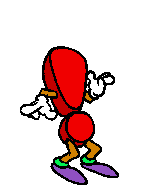 На основе проведенных наблюдений сделайте вывод, как образуются видовые пары?

Что приводит к изменению лексического значения при образовании глагола другого вида?
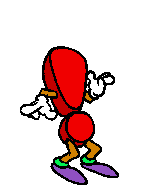 Видовые пары чаще всего образуются с помощью суффиксов –а-, -ыва-(-ива-), 
-ва- от глаголов совершенного вида.
Новое лексическое значение  в слово  обычно вносит приставка, поэтому приставочным способом видовые пары не образуются.
СВ    -а-, -ыва- (-ива), -ва-      НСВ
видовая пара
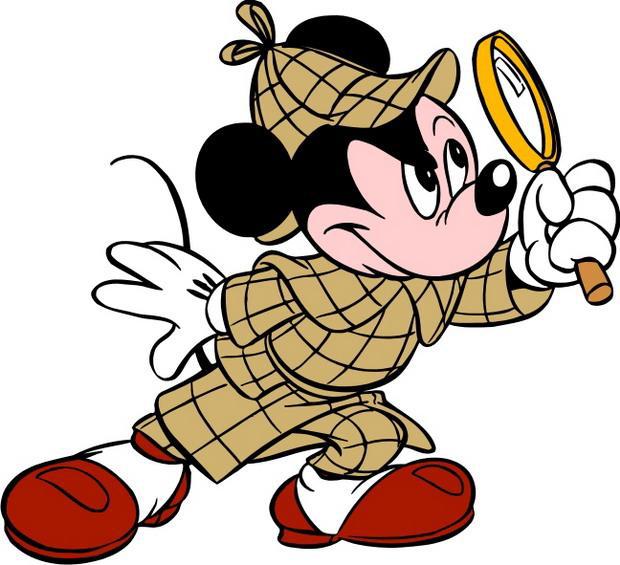 Обратите внимание!
сказать – говорить
положить - класть
Это видовые пары, образованные от разных основ (разнокорневые).
Они различаются только видом, лексическое значение у них одинаковое.
Проверяем понимание
Образуйте видовые пары от данных глаголов.
спрашивать
проглатывать
пропалывать
разбрасывать
пристраивать
усваивать
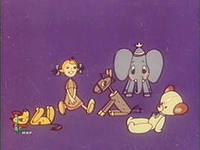 спросить
проглотить
прополоть
разбросать
пристроить
усвоить
спрашивать
проглатывать
пропалывать
разбрасывать
пристраивать
усваивать
Выделите суффиксы.
Проверьте себя
От каких глаголов, с помощью чего вы образовали видовые пары?
Запомните!
Надо говорить!
положил
клал
положи
положите
клади, положи
кладете
кладите
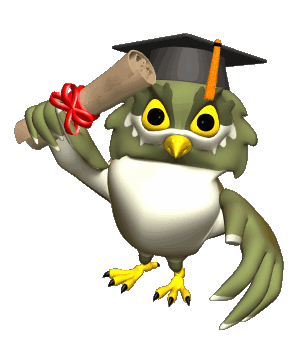 Эти глаголы не употребляются без приставки.
В чем особенность глаголов с корнем –лож–?
Эти глаголы не употребляются с приставкой.
В чем особенность глаголов с корнем –клад–?
Рефлексия
Спишите, вставьте подходящую форму глаголов класть, положить.
Митя положил чертеж в портфель.
Пятиклассники, кладите все всегда на место – не будете ничего искать.
Положи горчицу в отдельную посуду.
Митя … чертеж в портфель.
Пятиклассники, … все всегда на место – не будете ничего искать.
… горчицу в отдельную посуду.
Проверьте себя
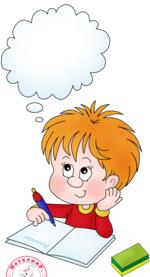